Конкурс «Лучший уполномоченный по Новосибирской областной общественной организации профсоюза работников народного образования и науки РФ»  2013г
Охрана труда в МКДОУ д/с № 465
УПОЛНОМОЧЕННЫЕ (ДОВЕРЕННЫЕ) ЛИЦА ПО ОХРАНЕ ТРУДА — представители работников, осуществляющие общественный контроль за соблюдением прав и законных интересов работников в области ОТ.   
К ним относятся уполномоченные (доверенные) лица по ОТ профессиональных союзов, избранные открытым голосованием на общем профсоюзном собрании (конференции) работников организации на срок полномочий выборного органа первичной профсоюзной организации.
Законодательные документы в сфере охраны труда
ПОСТАНОВЛЕНИЕ  от 18 октября 2006 г. N 4-3     О ТИПОВОМ ПОЛОЖЕНИИ   ОБ УПОЛНОМОЧЕННОМ (ДОВЕРЕННОМ) ЛИЦЕ ПО ОХРАНЕ ТРУДА  ПРОФЕССИОНАЛЬНОГО СОЮЗА;

     ПОСТАНОВЛЕНИЕ   от 24 октября 2002 г. № 73        ОБ УТВЕРЖДЕНИИ ФОРМ ДОКУМЕНТОВ, НЕОБХОДИМЫХ ДЛЯ РАССЛЕДОВАНИЯ И УЧЕТА НЕСЧАСТНЫХ СЛУЧАЕВ НА ПРОИЗВОДСТВЕ, И ПОЛОЖЕНИЯ ОБ ОСОБЕННОСТЯХ РАССЛЕДОВАНИЯ НЕСЧАСТНЫХ СЛУЧАЕВ НА ПРОИЗВОДСТВЕ В ОТДЕЛЬНЫХ ОТРАСЛЯХ И ОРГАНИЗАЦИЯХ;

    ФЕДЕРАЛЬНЫЙ ЗАКОН  от 24 июля 1998 года N 125-ФЗ   ОБ ОБЯЗАТЕЛЬНОМ СОЦИАЛЬНОМ СТРАХОВАНИИ ОТ 
        НЕСЧАСТНЫХ СЛУЧАЕВ НА ПРОИЗВОДСТВЕ И ПРОФЕССИОНАЛЬНЫХ ЗАБОЛЕВАНИЙ;

    ПОСТАНОВЛЕНИЕ от 13 января 2003 года  ОБ УТВЕРЖДЕНИИ ПОРЯДКА  ОБУЧЕНИЯ ПО ОХРАНЕ ТРУДА
       И  ПРОВЕРКИ ЗНАНИЙ ТРЕБОВАНИЙ ОХРАНЫ ТРУДА РАБОТНИКОВ ОРГАНИЗАЦИЙ; 

5.   ПРИКАЗ  от 29 мая 2006 г. N 413  ОБ УТВЕРЖДЕНИИ ТИПОВОГО ПОЛОЖЕНИЯ  О КОМИТЕТЕ (КОМИССИИ) ПО ОХРАНЕ    ТРУДА;

    ПРИКАЗ  от 31 августа 2007 г. N 569  ОБ УТВЕРЖДЕНИИ ПОРЯДКА ПРОВЕДЕНИЯ АТТЕСТАЦИИ РАБОЧИХ МЕСТ
      ПО УСЛОВИЯМ ТРУДА;

7.    ПРИКАЗ  от 1 октября 1990 г. N 639 О ВВЕДЕНИИ В ДЕЙСТВИЕ ПОЛОЖЕНИЯ О РАССЛЕДОВАНИИ И УЧЕТЕ
       НЕСЧАСТНЫХ СЛУЧАЕВ С УЧАЩЕЙСЯ МОЛОДЕЖЬЮ И ВОСПИТАННИКАМИ В СИСТЕМЕ 
       ГОСОБРАЗОВАНИЯ СССР;

8.   ПОСТАНОВЛЕНИЕ от 1 октября 2002 г. N 724   О ПРОДОЛЖИТЕЛЬНОСТИ ЕЖЕГОДНОГО ОСНОВНОГО 
      УДЛИНЕННОГО ОПЛАЧИВАЕМОГО ОТПУСКА, ПРЕДОСТАВЛЯЕМОГО  ПЕДАГОГИЧЕСКИМ  
      РАБОТНИКАМ; 

9.   ПОСТАНОВЛЕНИЕ от 20 ноября 2008 г. N 870 ОБ УСТАНОВЛЕНИИ СОКРАЩЕННОЙ
      ПРОДОЛЖИТЕЛЬНОСТИ РАБОЧЕГО ВРЕМЕНИ, ЕЖЕГОДНОГО ДОПОЛНИТЕЛЬНОГО
      ОПЛАЧИВАЕМОГО ОТПУСКА, ПОВЫШЕННОЙ ОПЛАТЫ ТРУДА РАБОТНИКАМ, ЗАНЯТЫМ НА
      ТЯЖЕЛЫХ РАБОТАХ, РАБОТАХ С ВРЕДНЫМИ И (ИЛИ) ОПАСНЫМИ И ИНЫМИ ОСОБЫМИ   
      УСЛОВИЯМИ ТРУДА;

10. ПОЛОЖЕНИЕ О РАССЛЕДОВАНИИ И УЧЕТЕ ПРОФЕССИОНАЛЬНЫХ ЗАБОЛЕВАНИЙ от 15 декабря 2000 г. № 967;

11 МЕЖГОСУДАРСТВЕННЫЙ СТАНДАРТ СИСТЕМА СТАНДАРТОВ БЕЗОПАСНОСТИ ТРУДА СИСТЕМЫ УПРАВЛЕНИЯ   ОХРАНОЙ ТРУДА ОБЩИЕ ТРЕБОВАНИЯ Введен в действие Приказом Ростехрегулирования от 10 июля 2007 г. N 169-ст           
           и др.
УПОЛНОМОЧЕННЫЙ ПО ОХРАНЕ ТРУДА ОТ ПРОФСОЮЗА 
МКДОУ д/с № 465
Леонтьева 
Ольга Михайловна
Цель работы уполномоченного по ОТ:
Осуществление профсоюзного контроля за состоянием условий и охраны труда на рабочих местах, защиты прав и законных интересов работников на безопасный труд.
Основными задачами уполномоченного являются:
1. Содействие созданию в организации (структурном подразделении) здоровых и безопасных условий труда, соответствующих требованиям инструкций, норм и правил по охране труда.

2. Осуществление в организации (структурном подразделении) контроля в форме обследования и (или) наблюдения за состоянием условий и охраны труда на рабочих местах.

3. Подготовка предложений работодателю (должностному лицу) по улучшению условий и охраны труда на рабочих местах на основе проводимого анализа.

4. Представление интересов работников при рассмотрении трудовых споров по вопросам, связанным с обязанностями работодателя по обеспечению безопасных условий и охраны труда и правами работника на труд в условиях, отвечающих требованиям охраны труда.

5. Информирование и консультирование работников структурных подразделений по вопросам их прав и гарантий на безопасный и здоровый труд.
1
2
3
4
5
6
7
8
9
10
11
ДЕЯТЕЛЬНОСТЬ УПОЛНОМОЧЕННОГО ПО ОХРАНЕ ТРУДА ПРОФКОМА
1. Разработка плана работы уполномоченного по охране труда;
2. Проверки, проведенные уполномоченным в составе комиссий;
3. Самостоятельные проверки с выдачей (письменно) представлений;
4. Подача обращений о привлечении к ответственности виновных лиц, допустивших нарушения требований охраны труда;
5. Предъявление требований к должностным лицам о приостановке работ в случаях непосредственной угрозы жизни и здоровья работников; 
6. Участие в подготовке мероприятий для включения в соглашения по охране труда;
7. Формирование и пополнение материалами уголка по охране труда; 
8. Участие в организации и проведении аттестации рабочих мест по условиям труда.
9. Обучение на курсах по охране труда;
10. Контроль за обеспеченностью работников спецодеждой и другими СИЗ;
11. Разработка и корректировка инструкций по охране труда для должностей, профессий; видов работ.
Соглашение по ОТ за 2011-2012 уч.г.
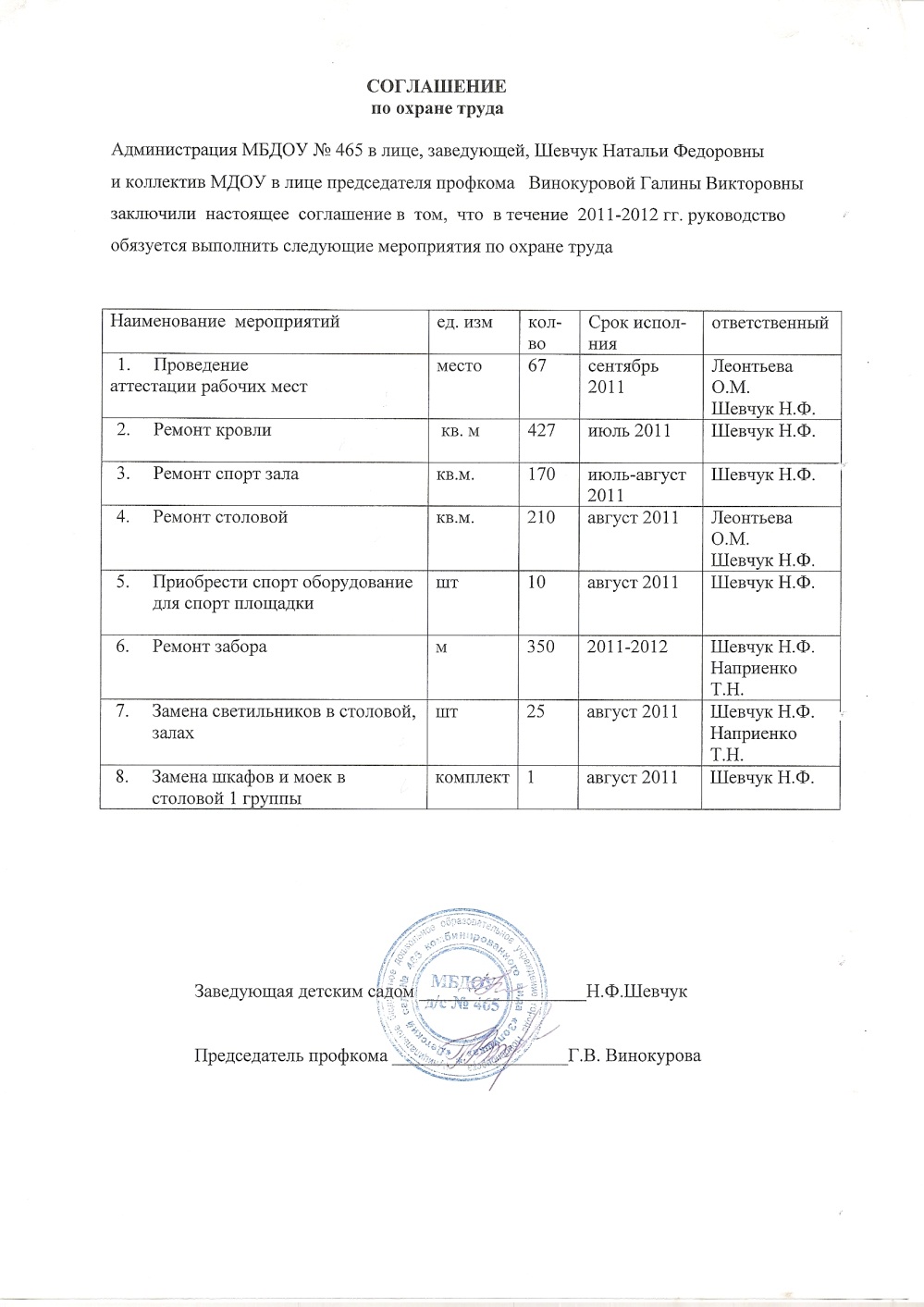 Соглашение по ОТ за 2012-2013уч.г.
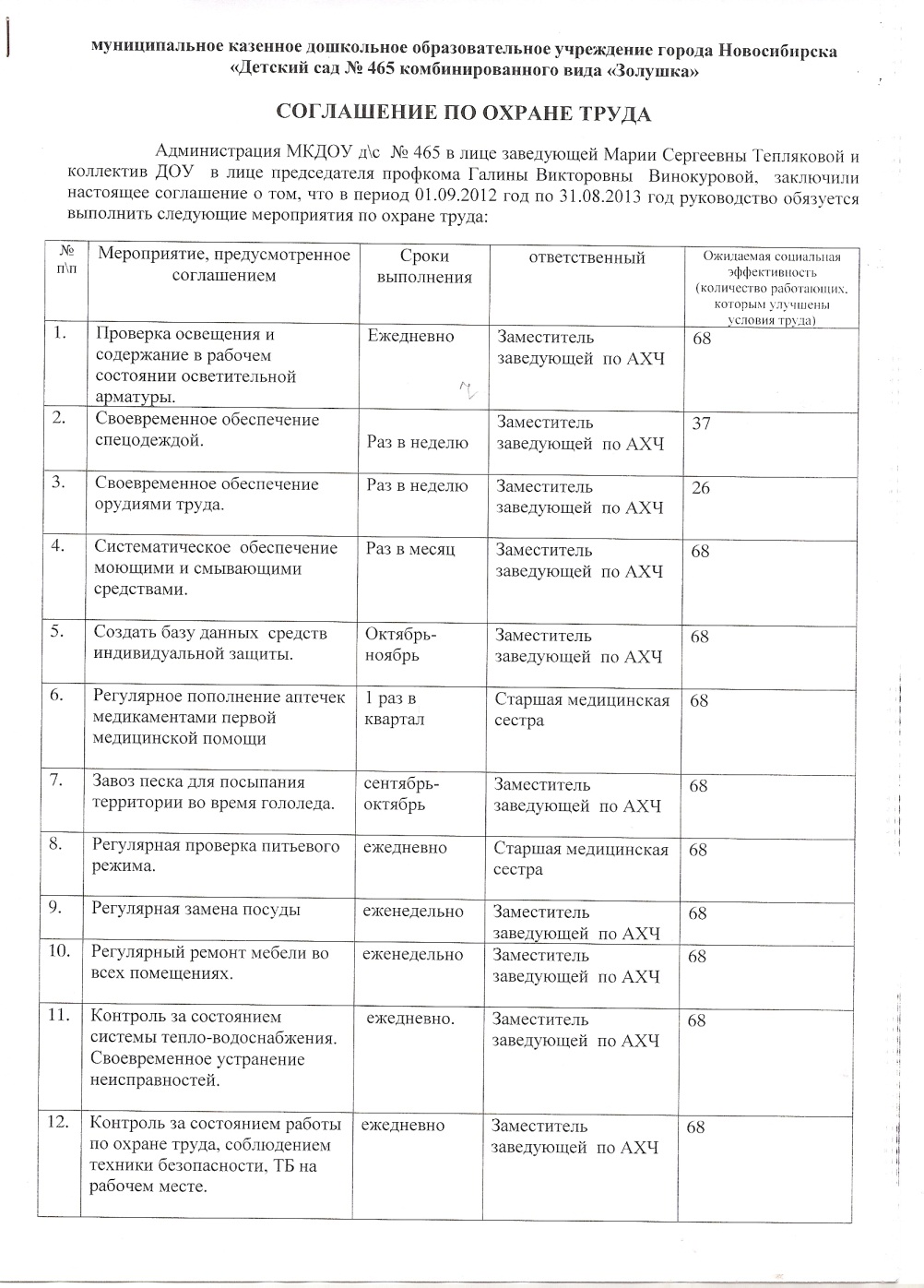 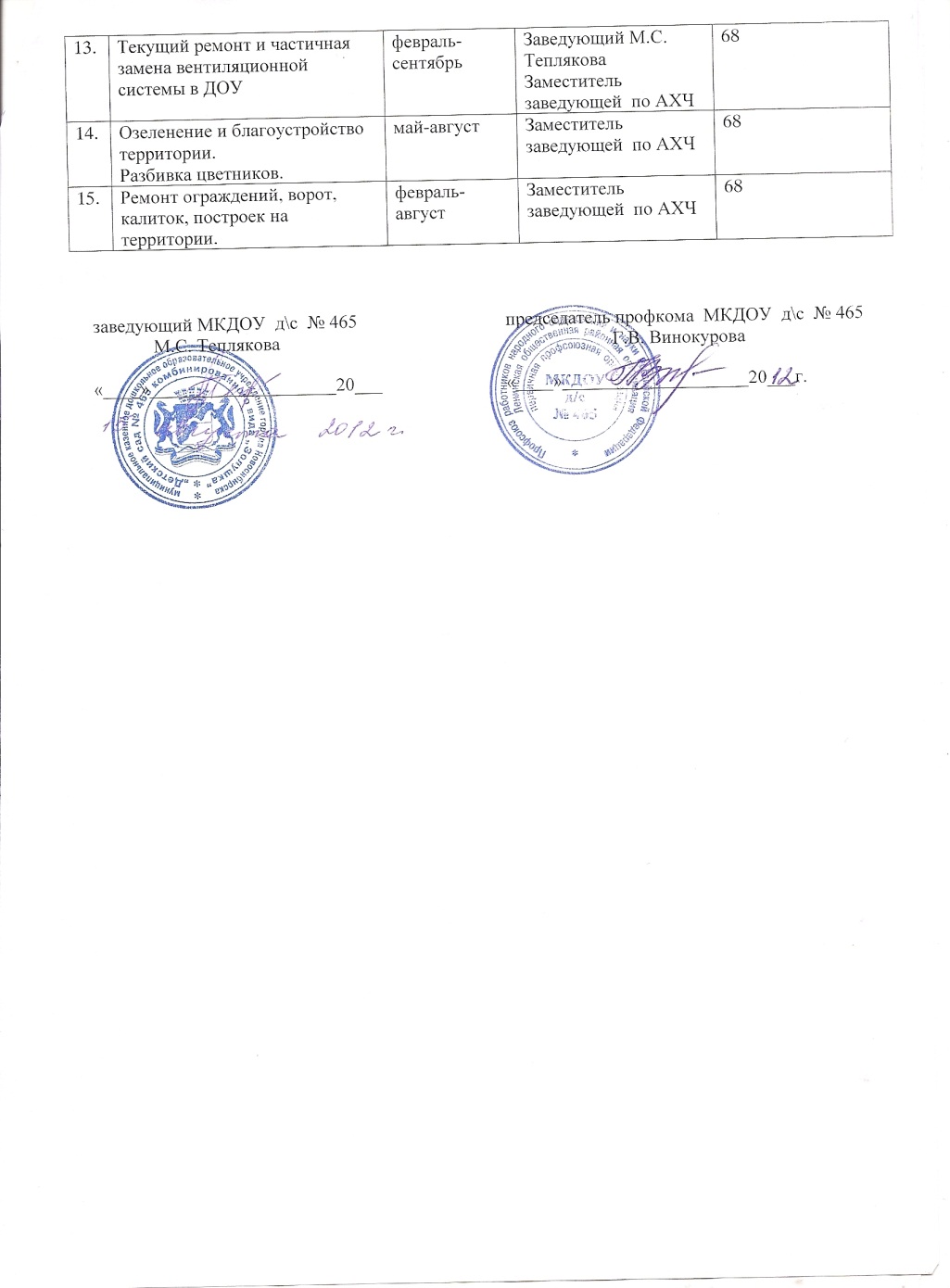 Коллективный договор
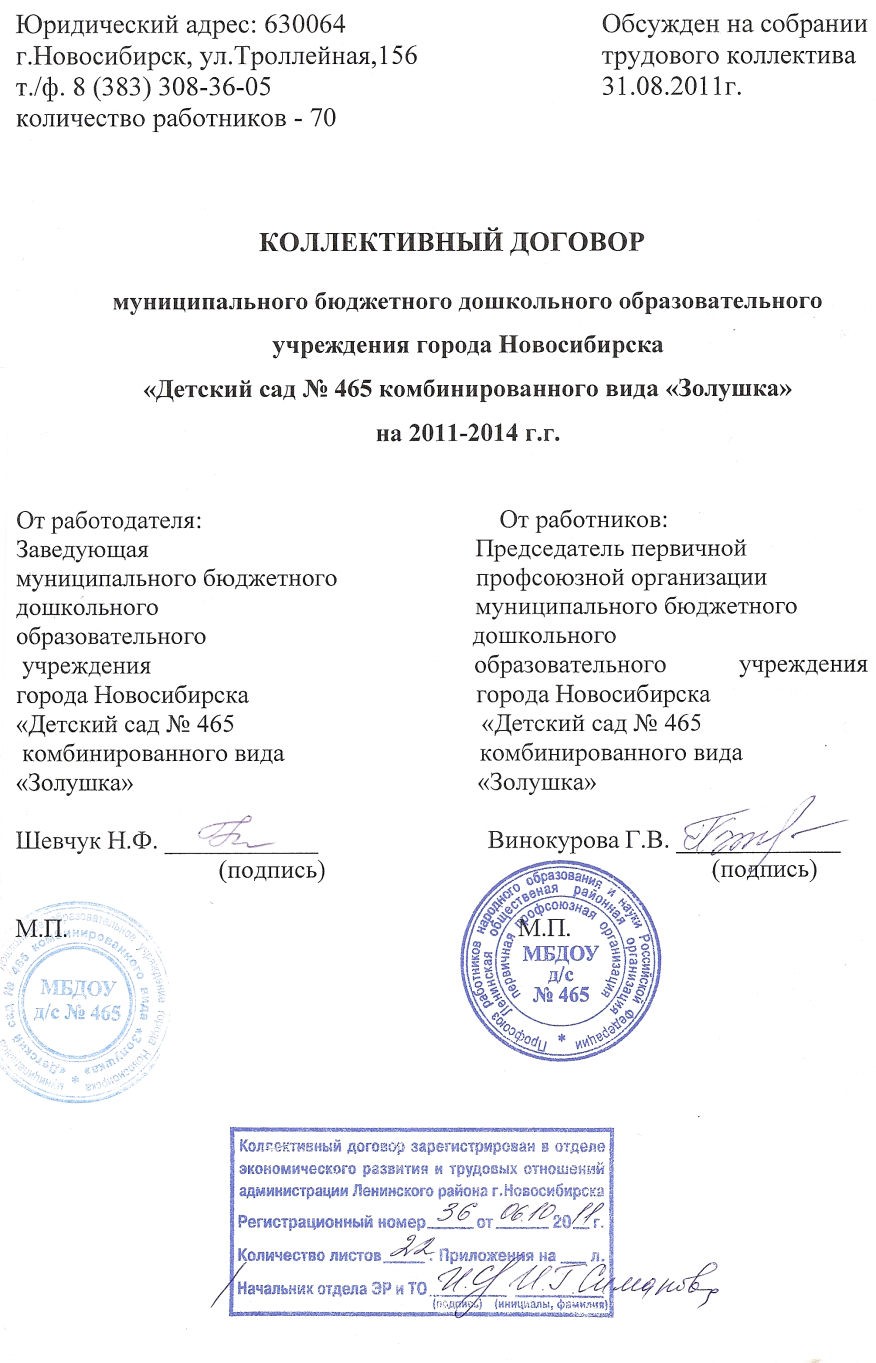 Акты проверки помещений в период подготовки и проведения 
Новогодних праздников
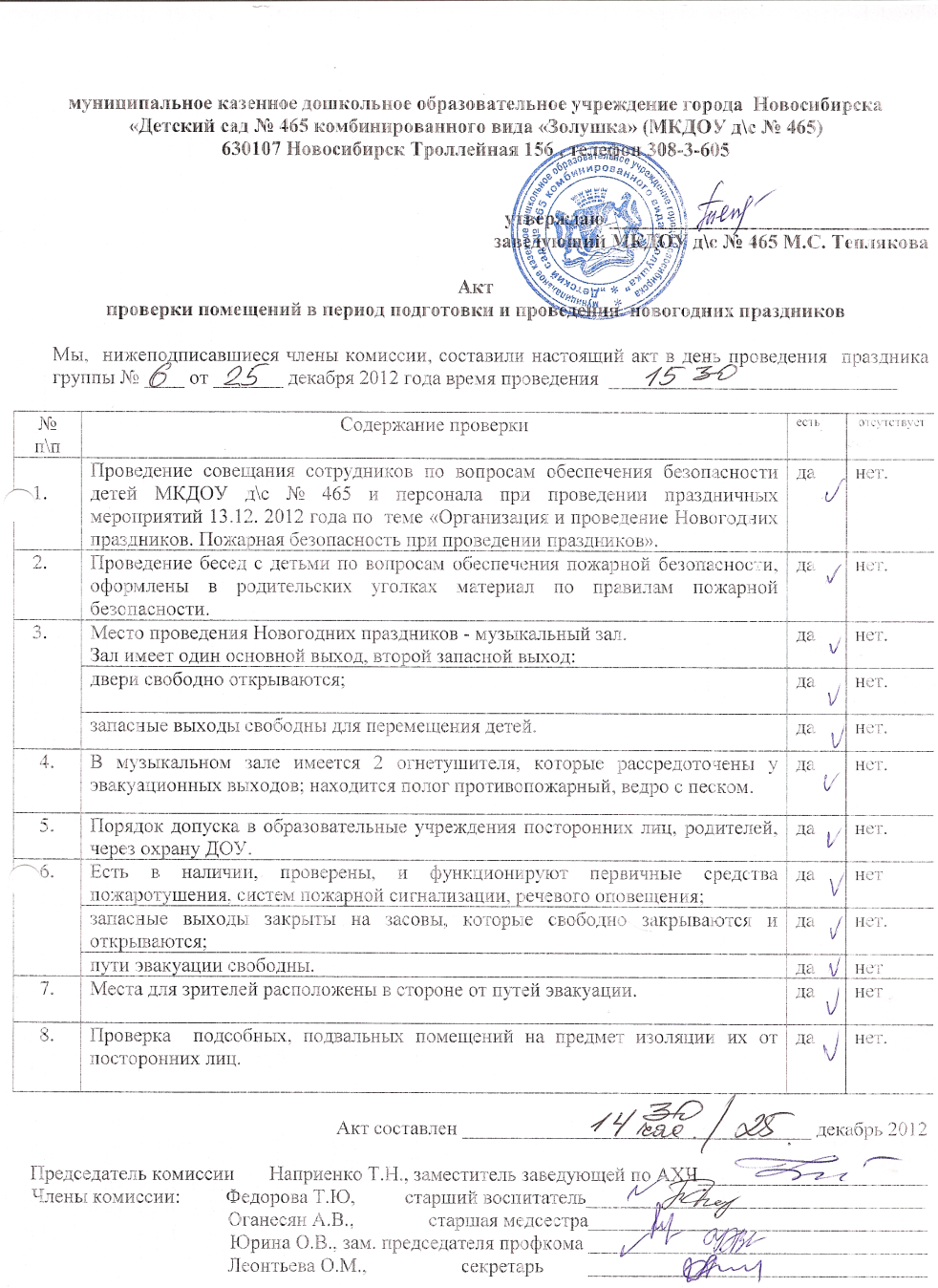 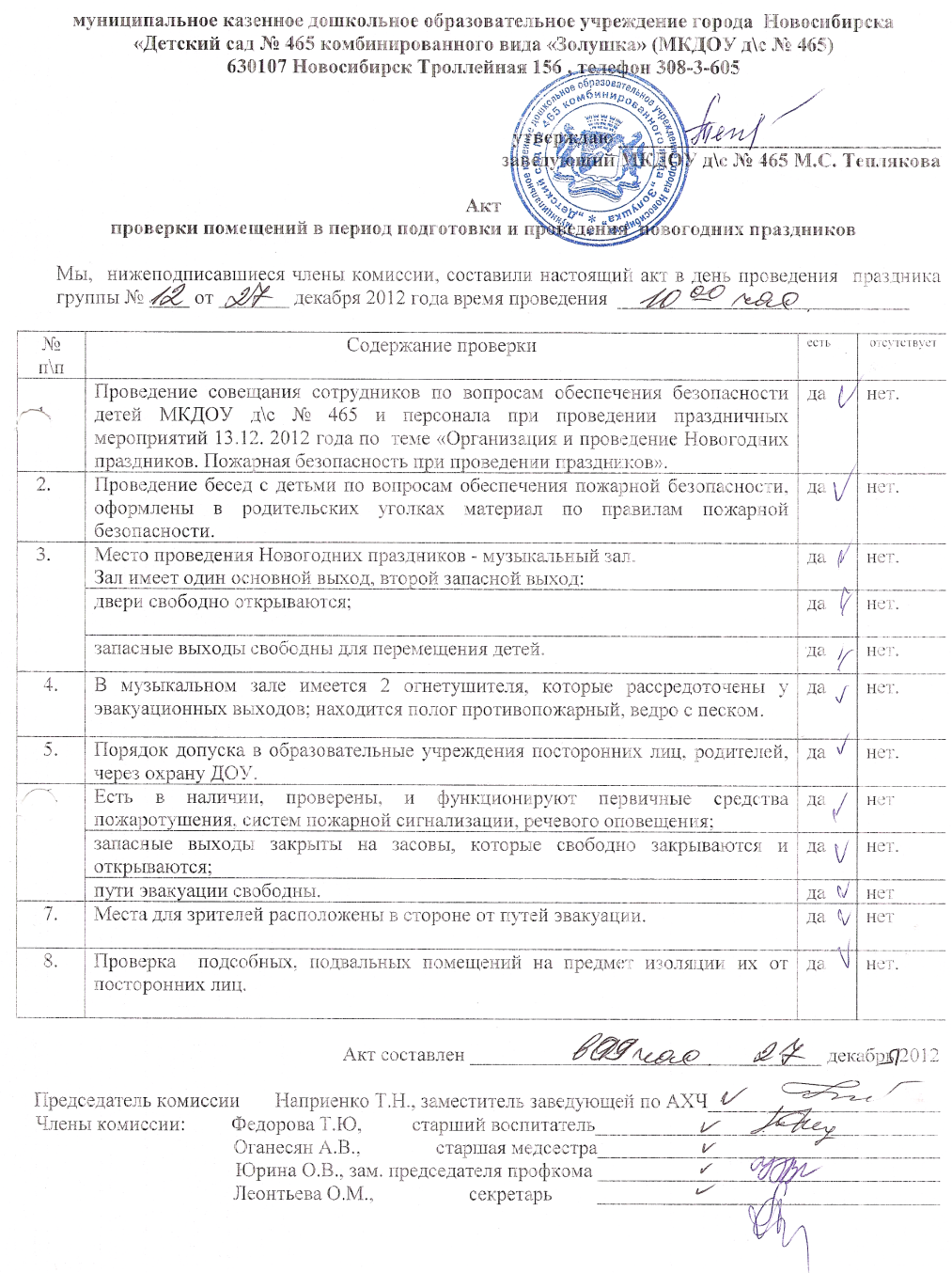 Представления об устранении выявленных нарушений норм законодательства  об охране труда, окружающей среды
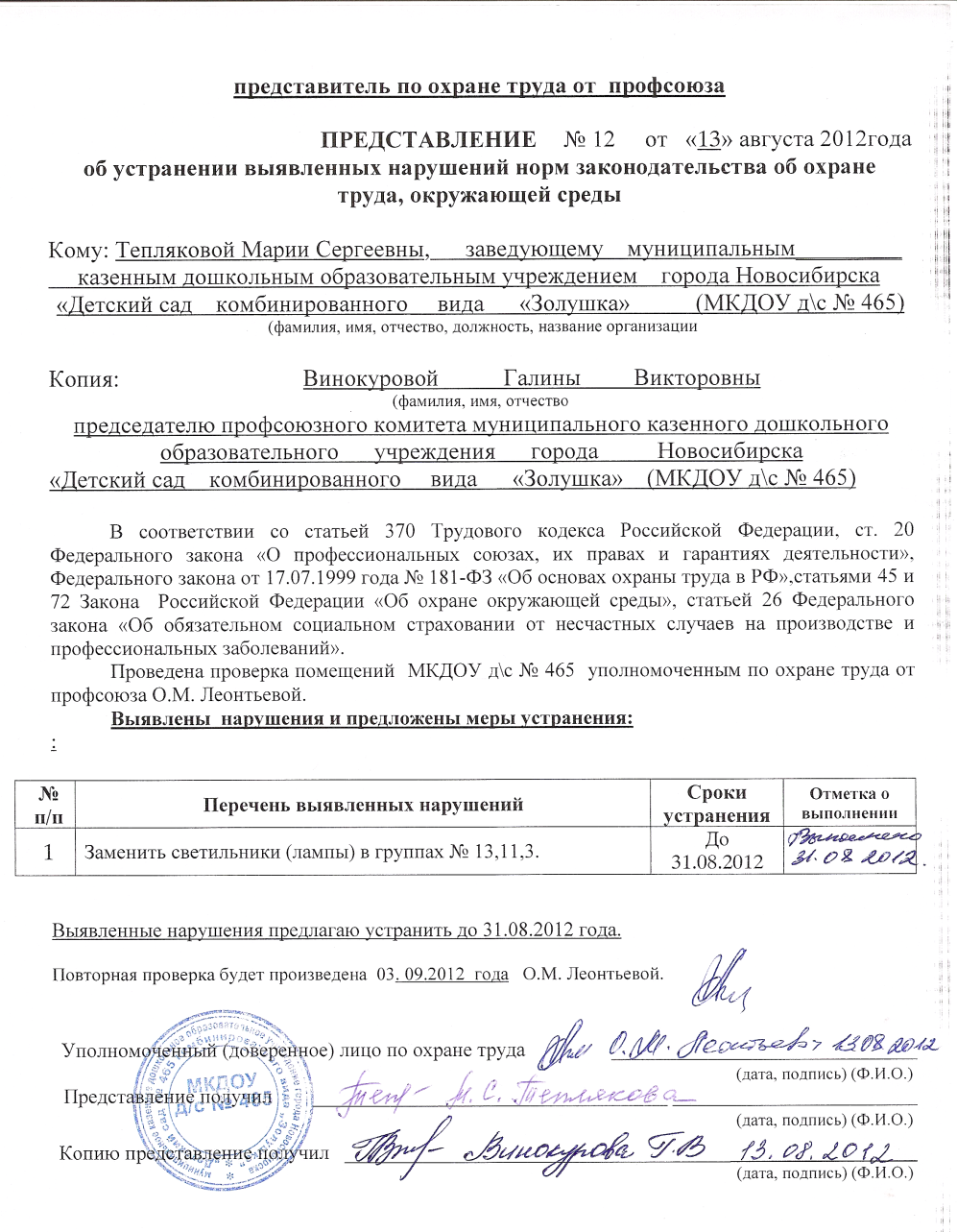 Прохождение медосмотра
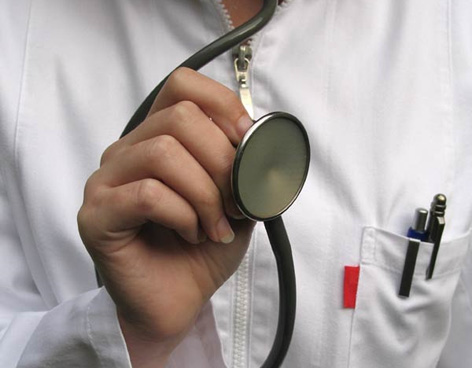 Обучение сотрудников
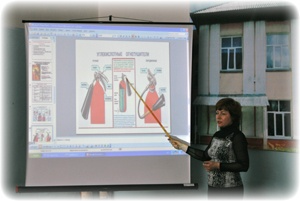 Планирование работы по охране труда в ДОУ
Уголок охраны труда в ДОУ
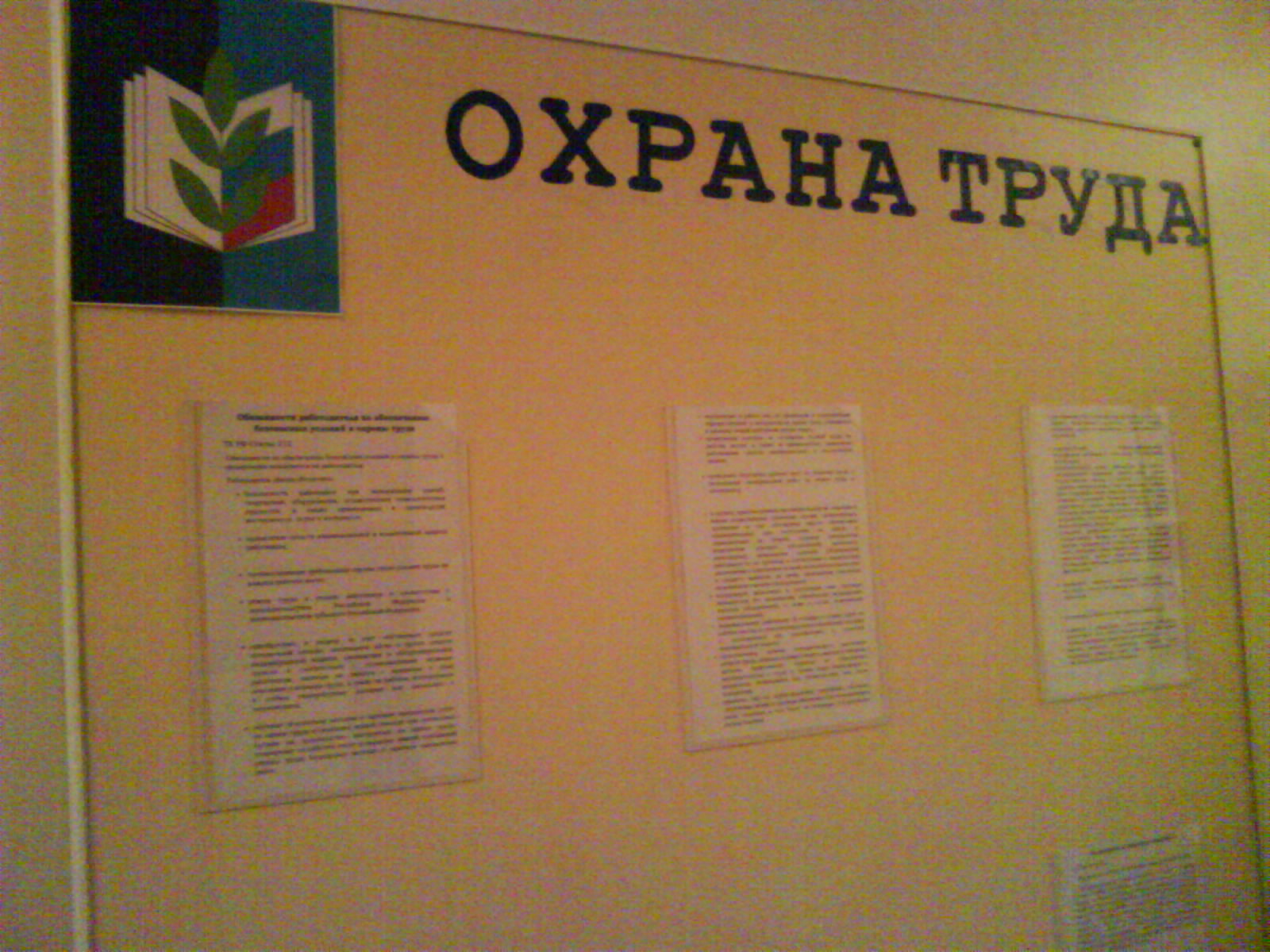 Используемая литература в ДОУ
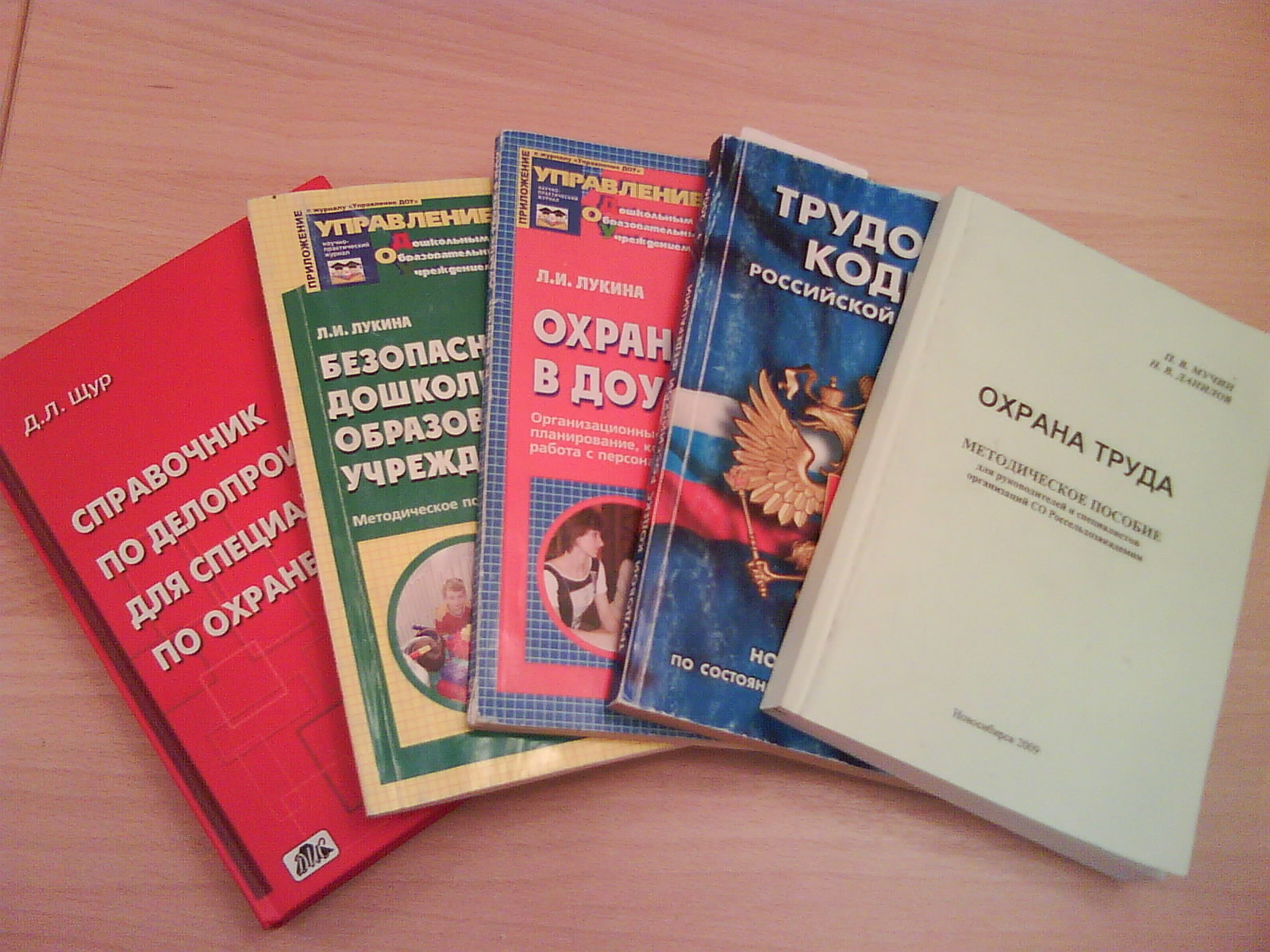 муниципальное казенное дошкольное образовательное учреждение города Новосибирска  «Детский сад № 465 комбинированного вида «Золушка»
Г. Новосибирск, ул. Троллейная, 156; т./ф. 308-36-05
Спасибо за внимание!
E-mail: ds_465_nsk@nios.ru